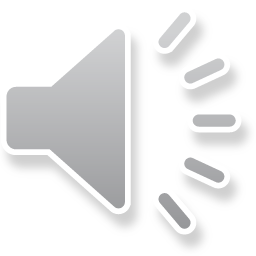 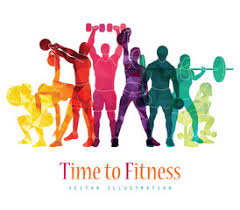 This or That Workout 2
5
CHOOSE!
BEACH BEAR
BEACH PUP
30
EXERCISE!!
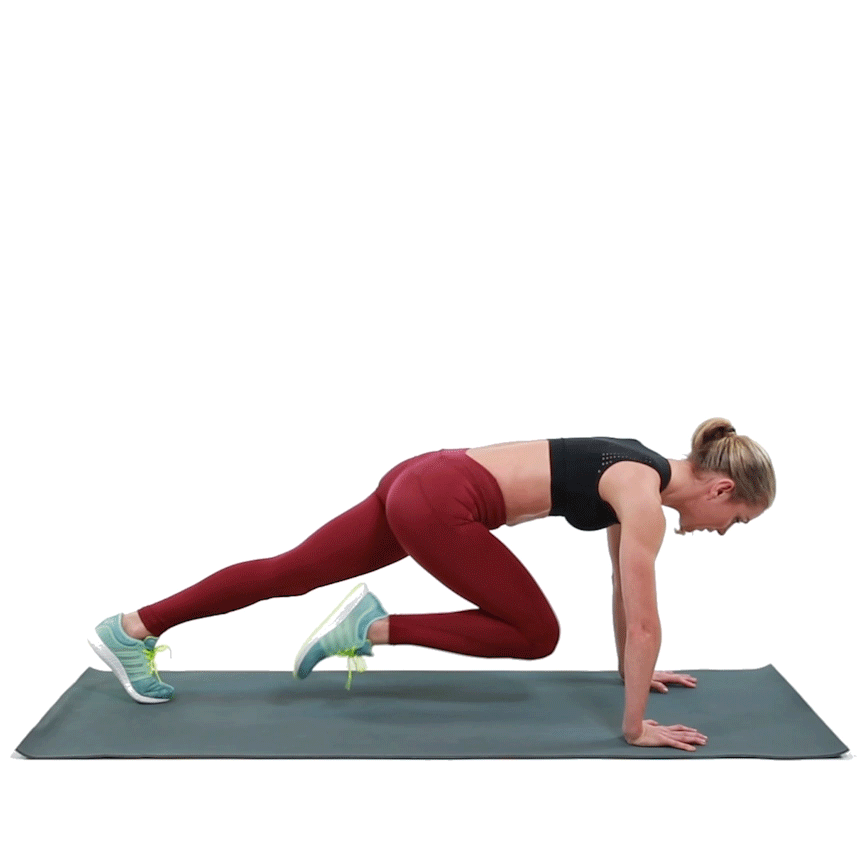 Flutter Kicks
Mountain Climbers
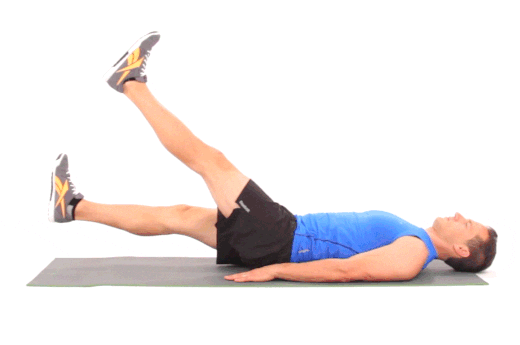 15
REST!
5
CHOOSE!
BASE RUN BOY
BASE RUN GIRL
30
EXERCISE!!
Air Squats
Donkey Kicks
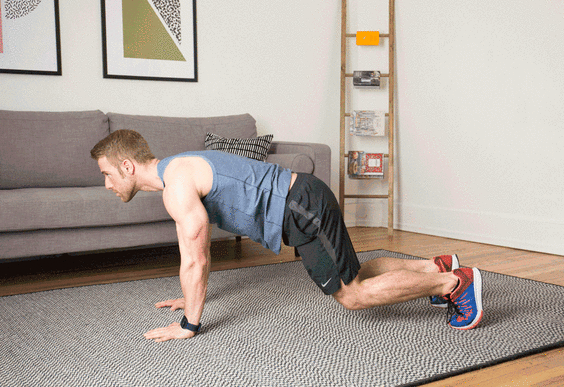 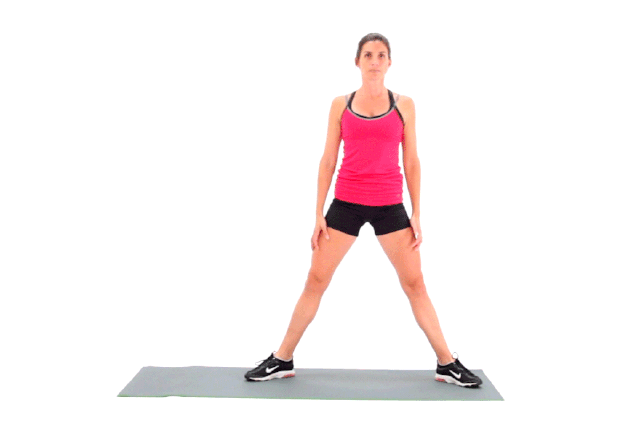 15
REST!
5
CHOOSE!
CHEMIST
REPORTER
30
EXERCISE!!
Jumping Jacks
Skaters
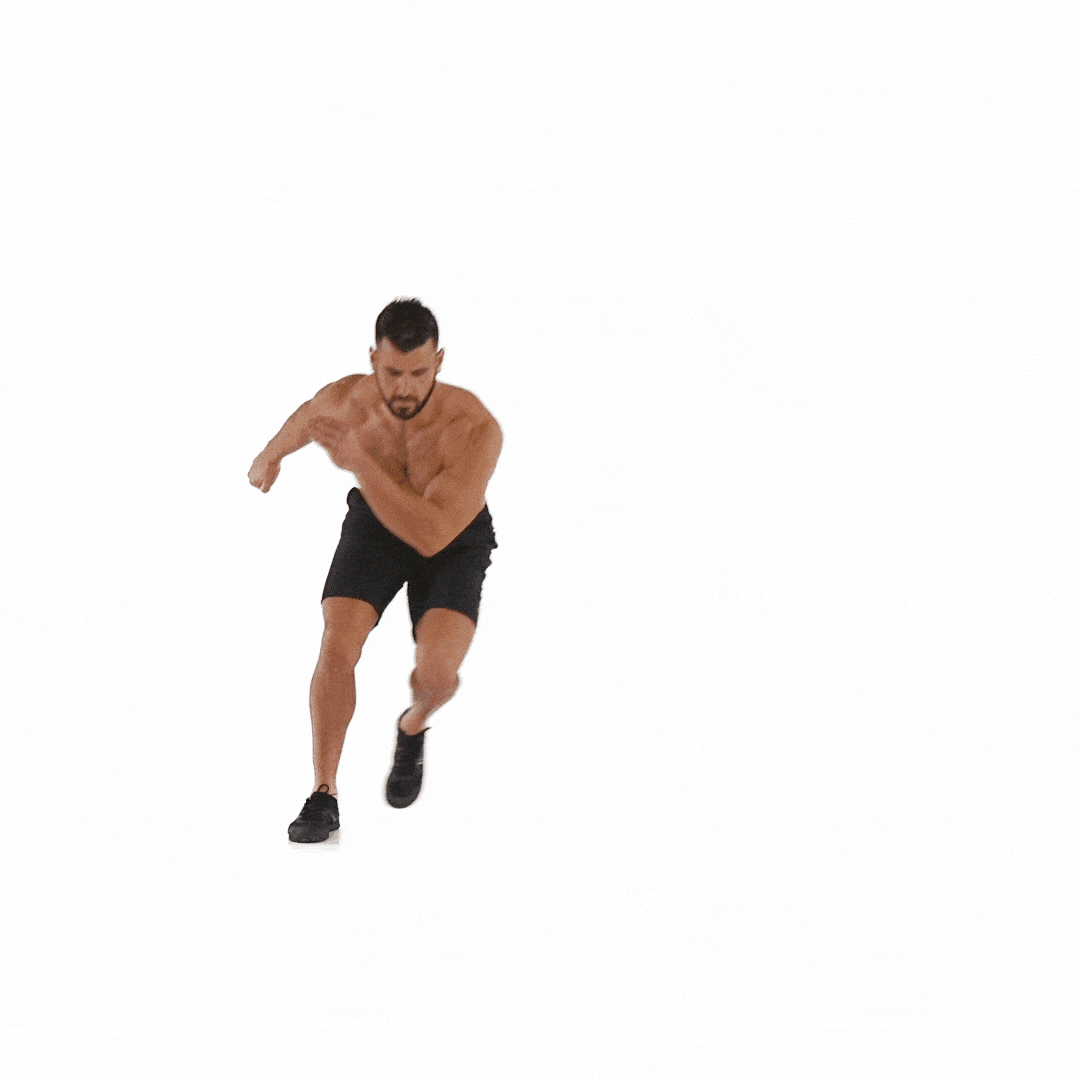 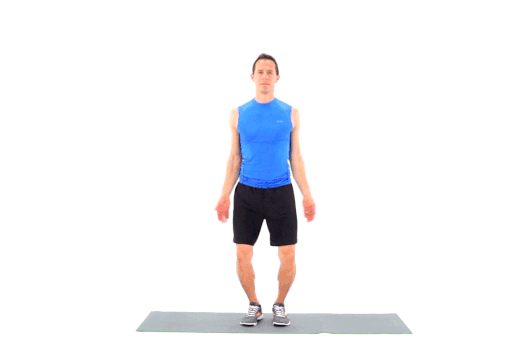 15
REST!
5
CHOOSE!
FOOTBALL RUN
FOOTBALL CATCH
30
EXERCISE!!
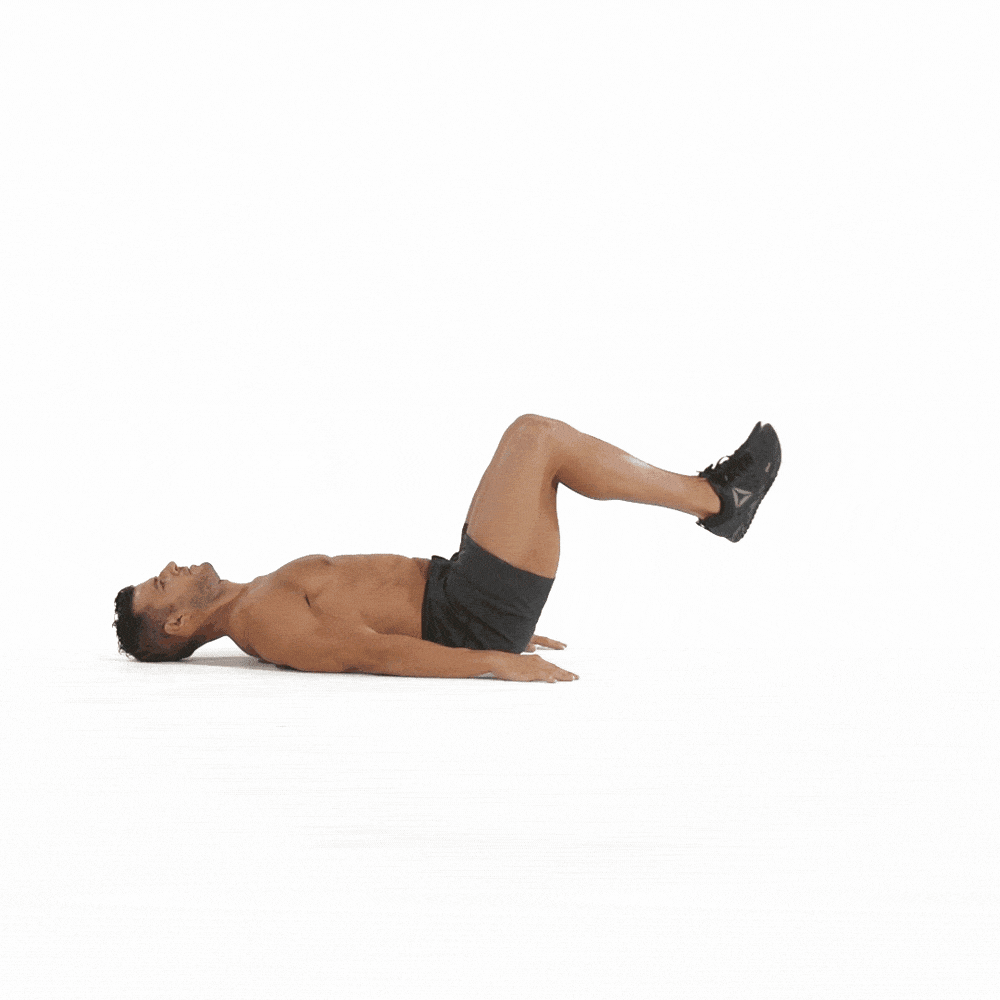 Glute Bridge
Bent Leg Raises
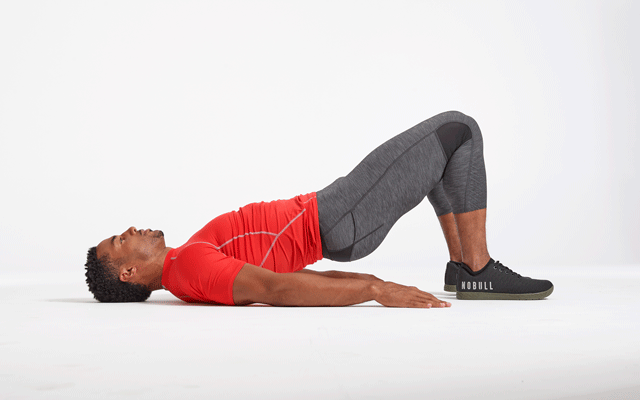 15
REST!
5
CHOOSE!
GRANDMA SHARK
GRANDPA SHARK
30
EXERCISE!!
High Knees
Plank To Standing
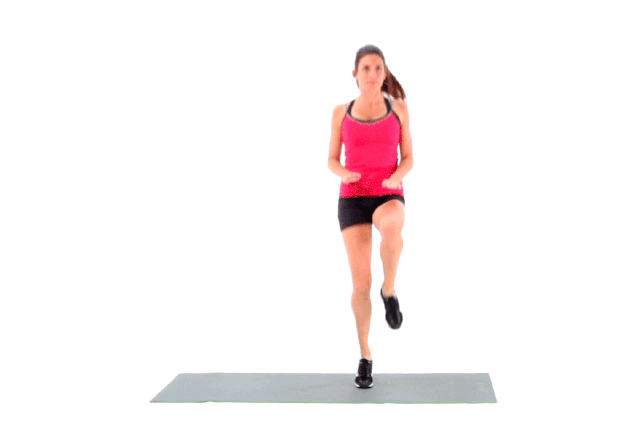 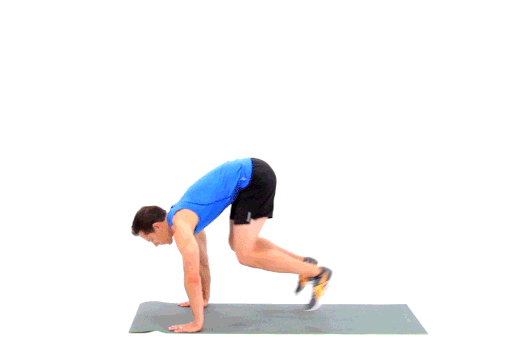 15
REST!
5
CHOOSE!
RINGS
BEAM
30
EXERCISE!!
Knee to Elbow
Walkouts
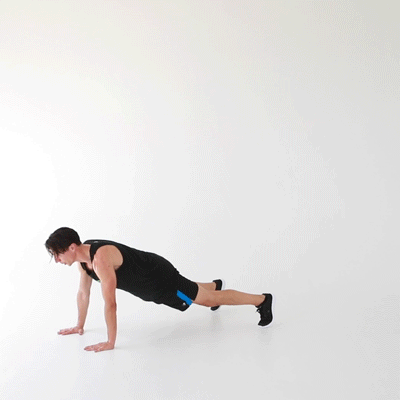 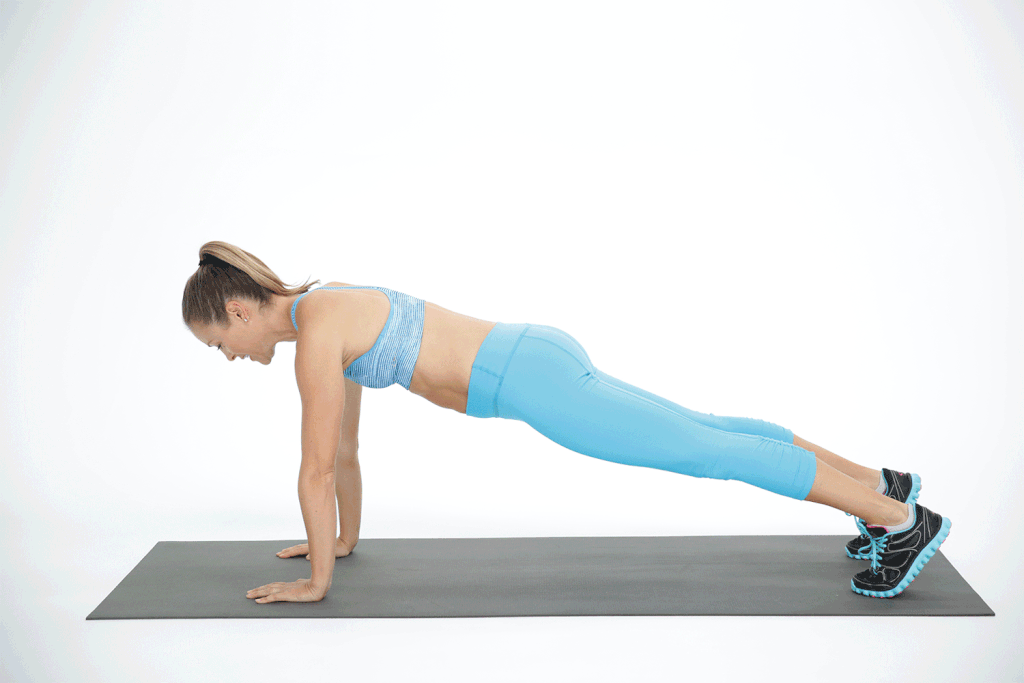 15
REST!
5
CHOOSE!
RED BIRD
BLUE BIRD
30
EXERCISE!!
Alternating Leg Raises
Crunches
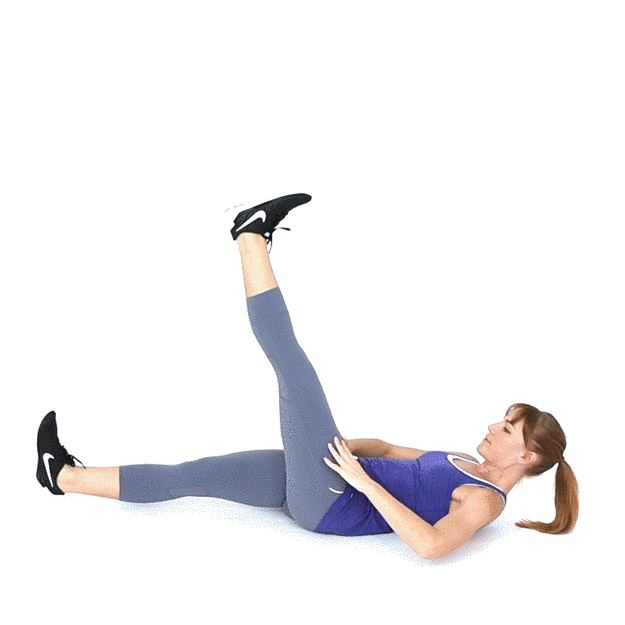 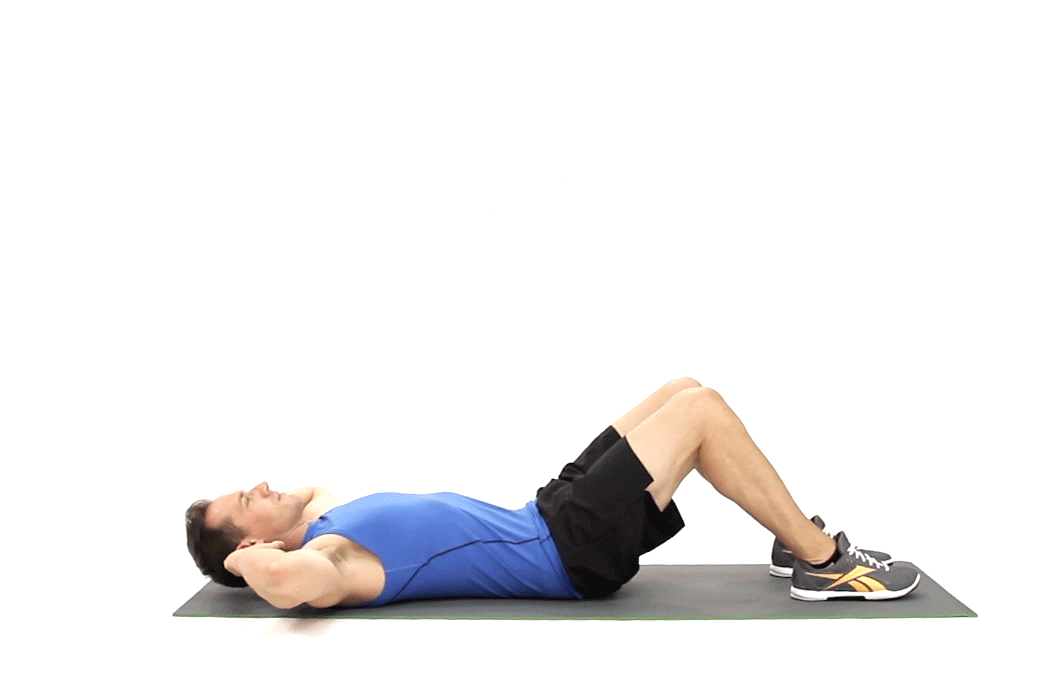 15
REST!
5
CHOOSE!
GARDNER
MATHEMATICIAN
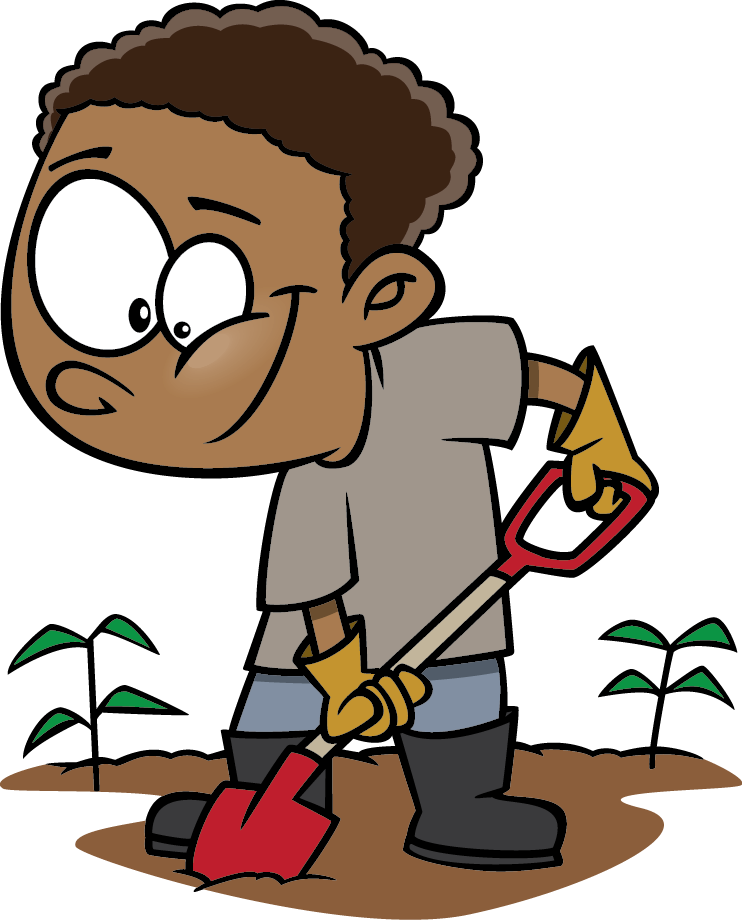 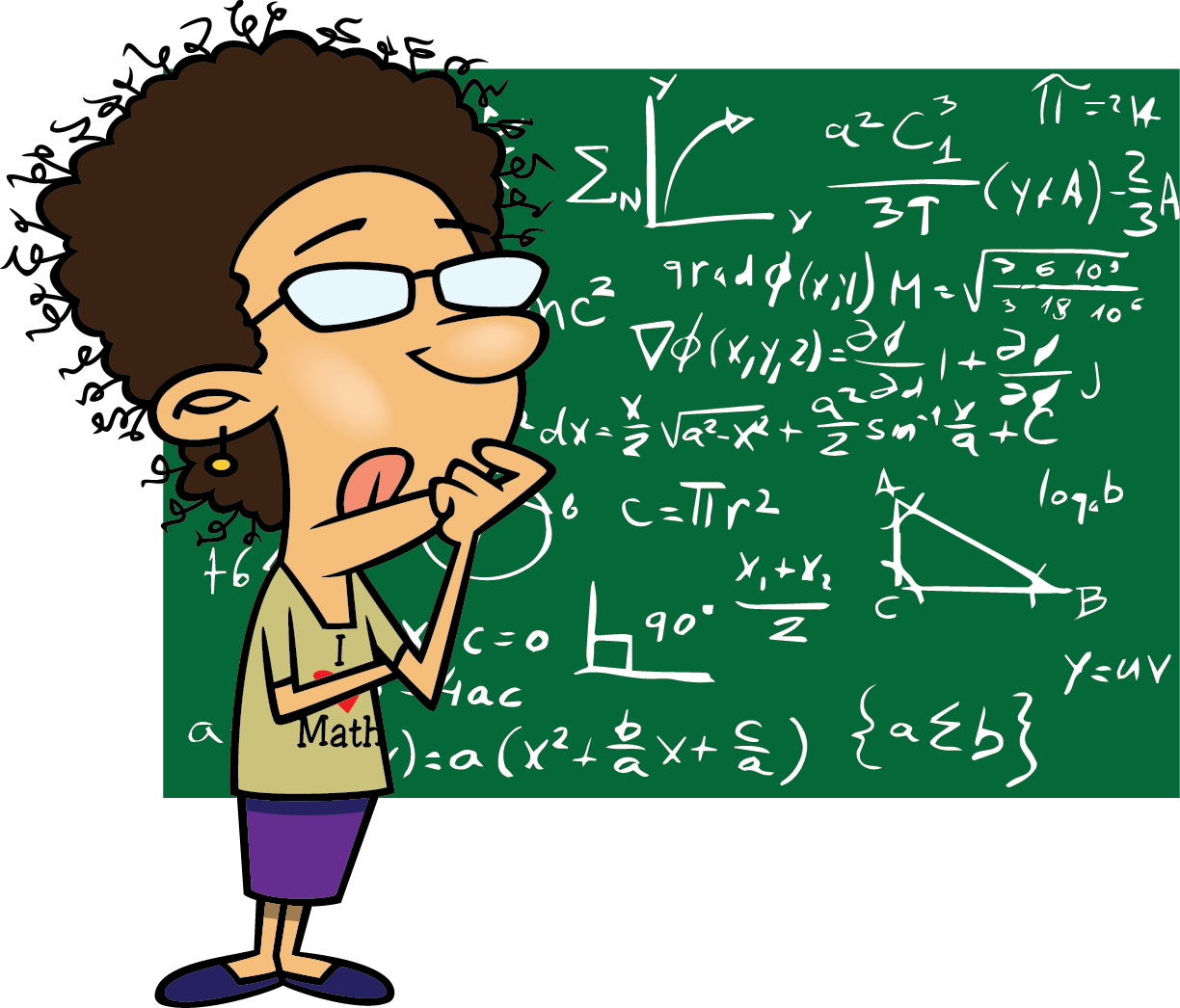 30
EXERCISE!!
High to Low Plank
Shoulder Taps
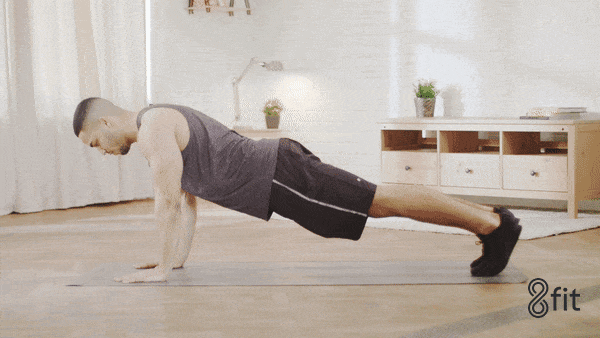 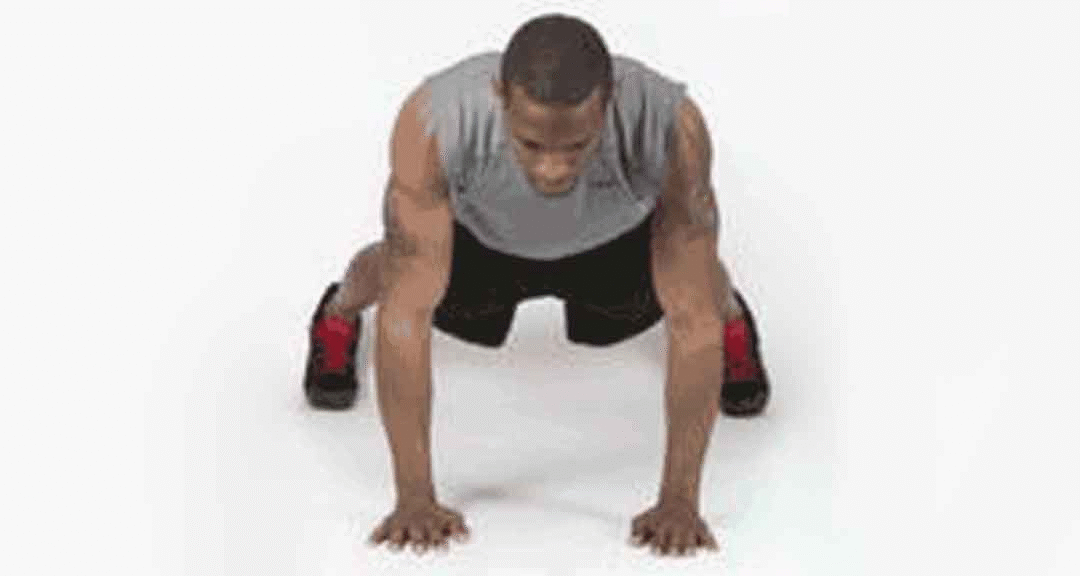 15
REST!
5
CHOOSE!
Llama
Bear
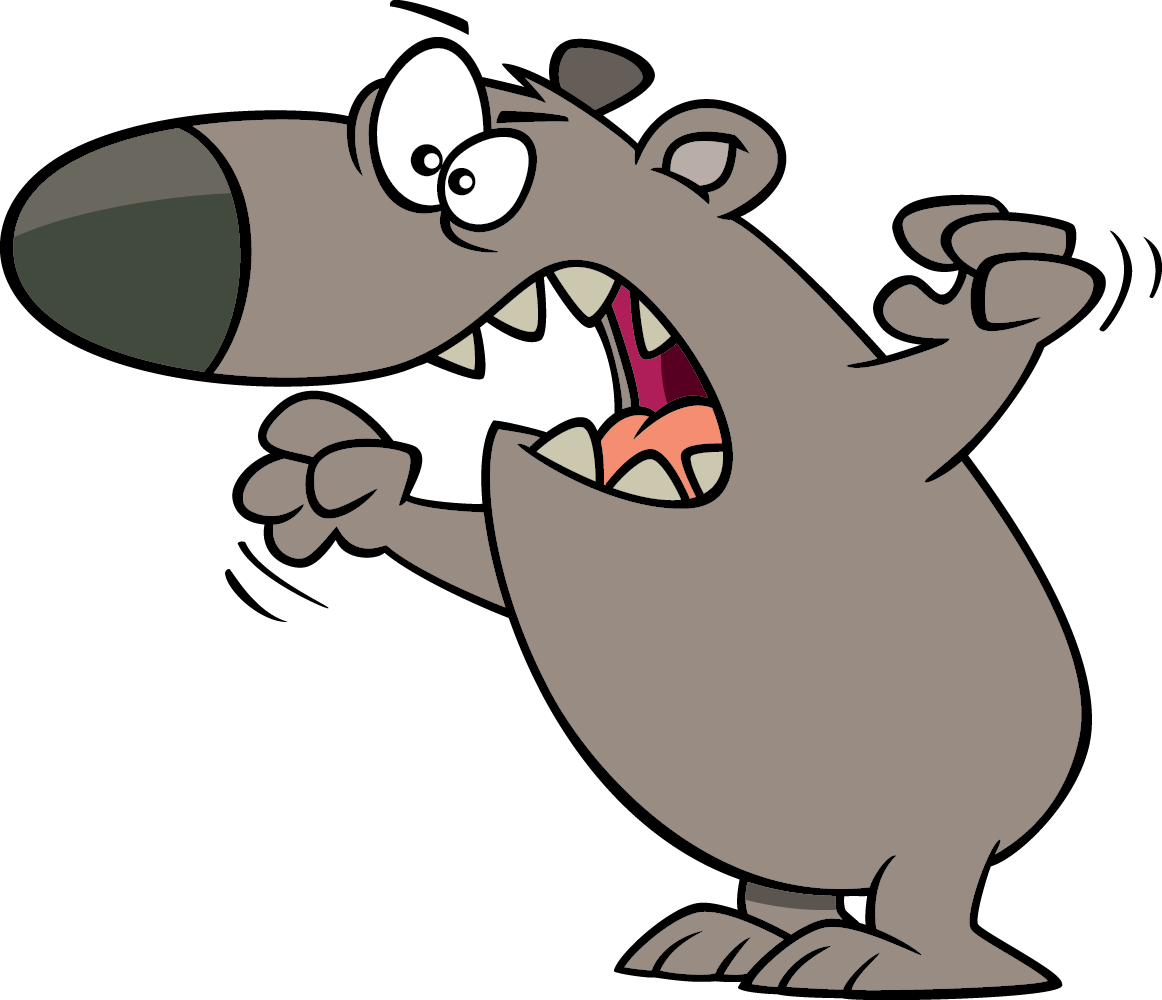 30
EXERCISE!!
Dead Bug
Jumping Lunges
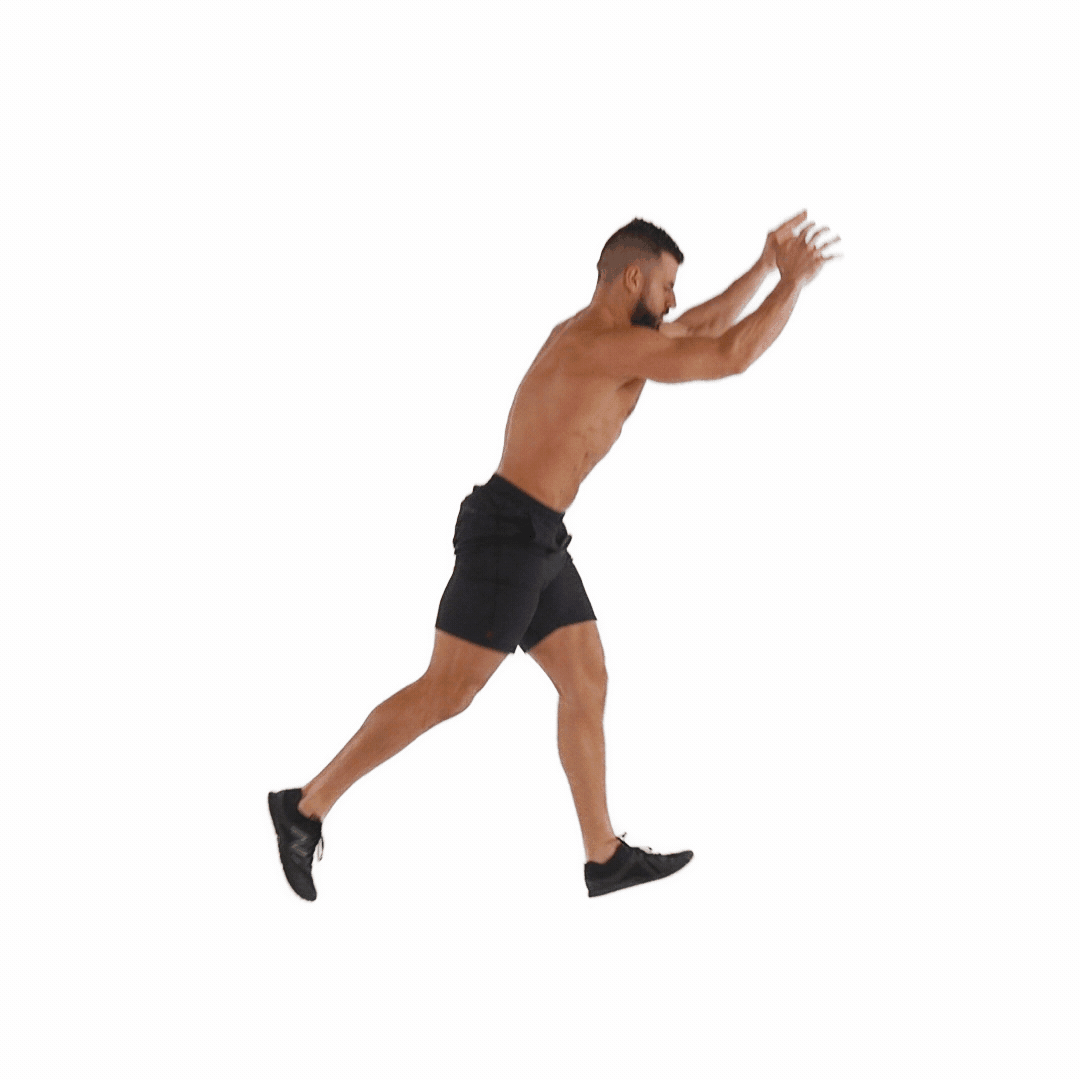 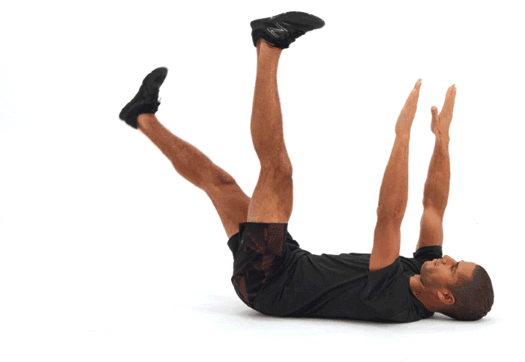 15
REST!
5
CHOOSE!
PHYSICAL EDUCATION BOY
PHYSICAL EDUCATION GIRL
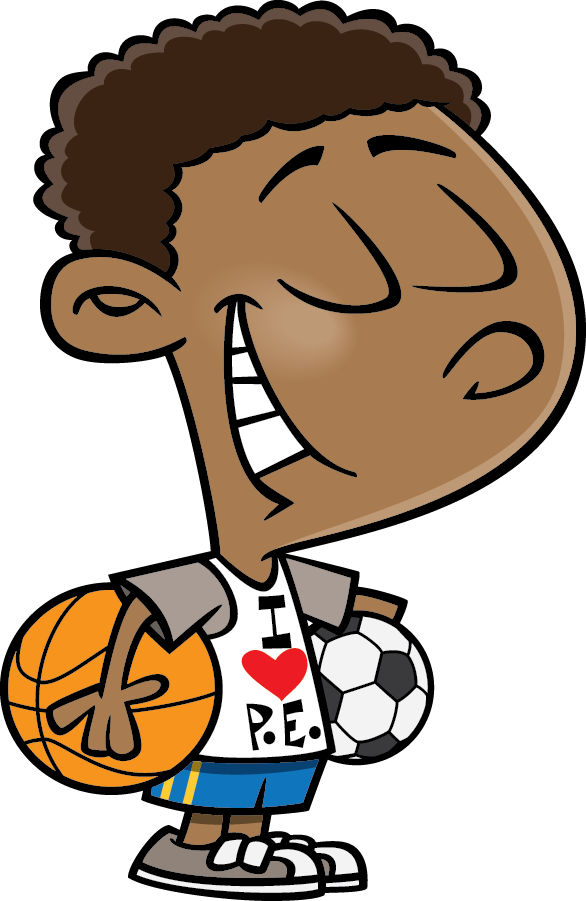 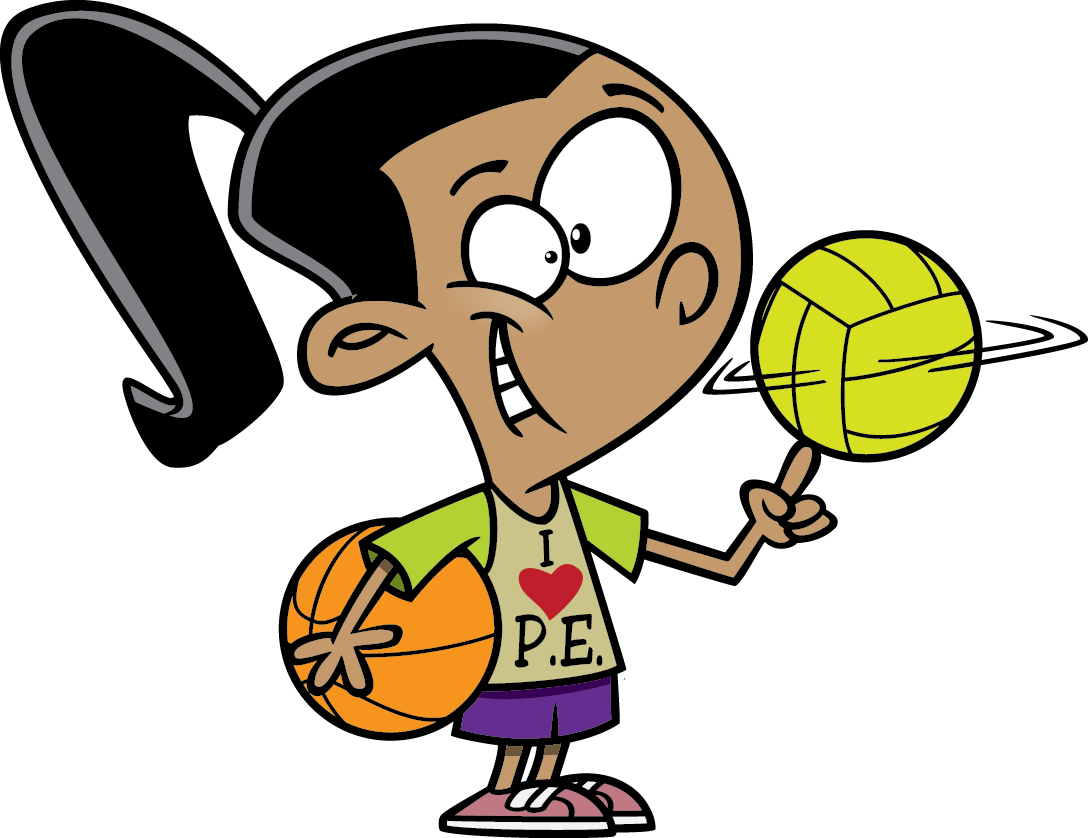 30
EXERCISE!!
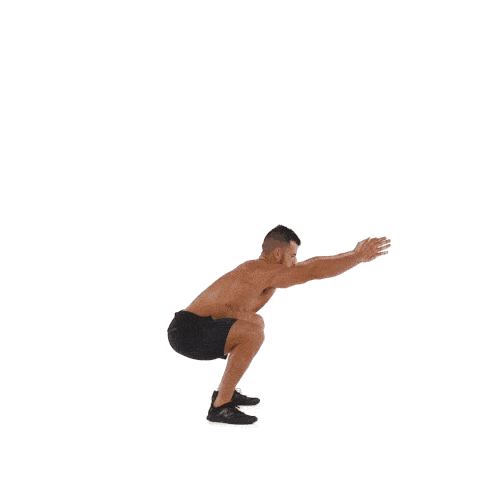 Squat Jumps
Russian Twist
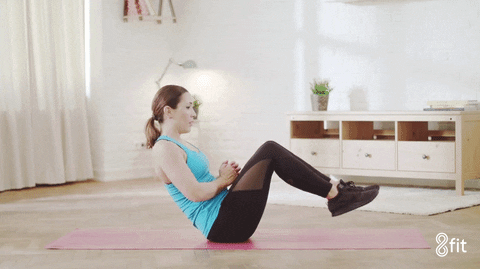 15
REST!You did it!